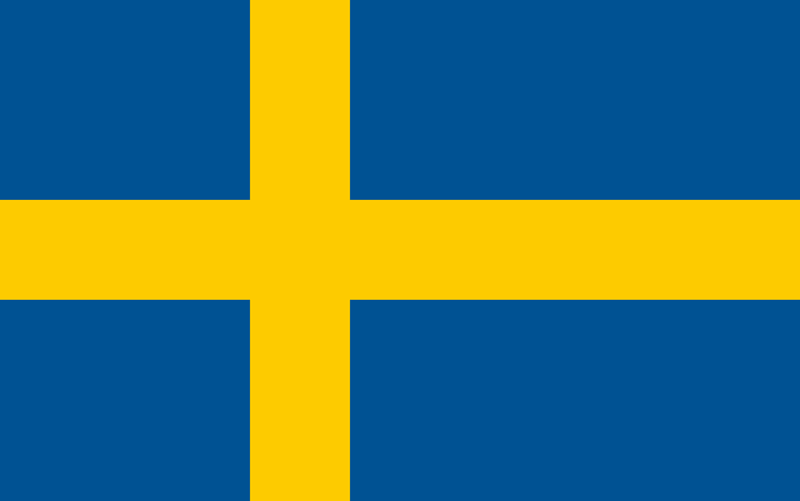 Review of Germany‘s Policy Proposal
Tereza Klimešová
Patrik Kratochvíla
Nirsan Sriskantharajah 
Valentin Schnabl 
Dema Hajeb
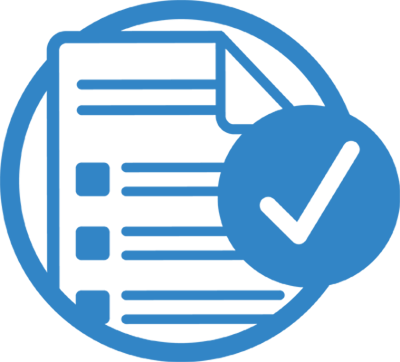 GERMANY‘S POINTS WE AGREE WITH
CO2 Emissions & JTM
Allowing other countries to reach the emission target in a more lenient pace

Unionwide solidarity instead of pushing for unfeasible individual-country targets  

Commensurate budgetary increase
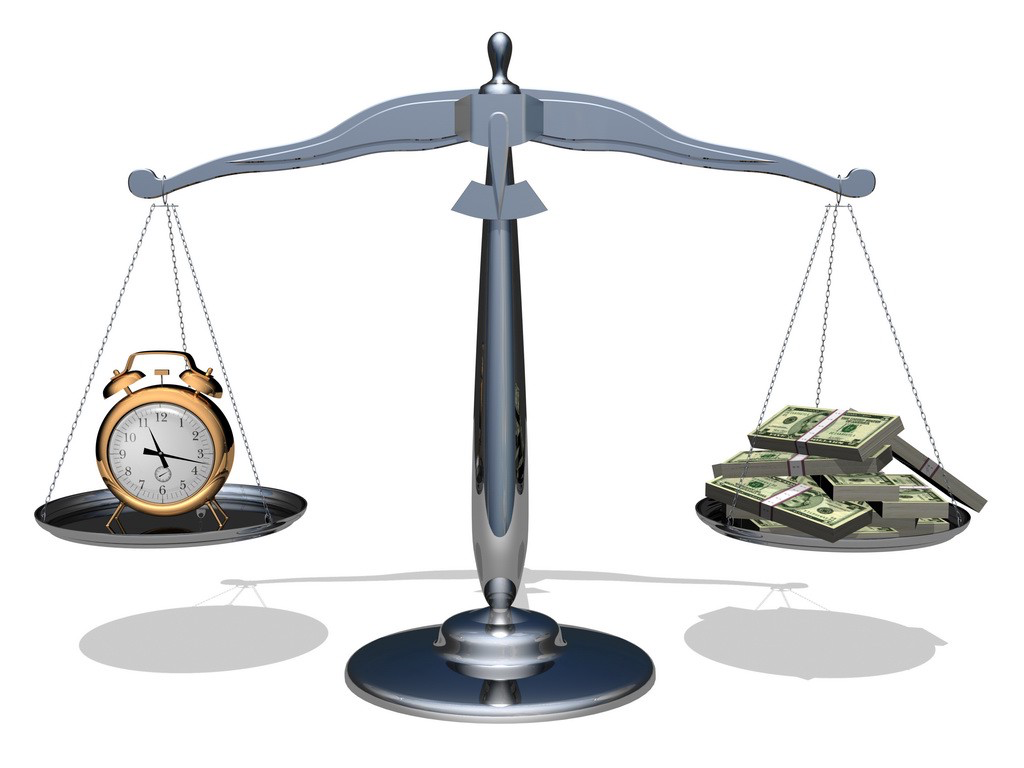 EU‘s TRADE POLICY
Removal of trade barriers in the sector of renewable resources
Effectual system of (non-)taxation of low-emission technologies		 possible investment incentivization and minimization of externalities
Sweden strongly supports cooperative approach to accelerate transition
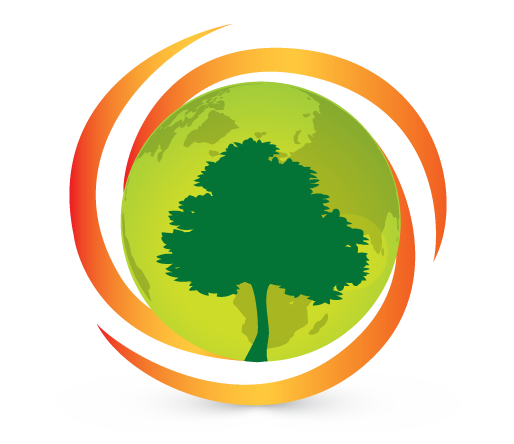 Carbon leakage
Carbon leakage tackling as an issue to be solved 
     primarily to achieve the EU target
Compliance with WTO regulations to prevent damage to low-income countries
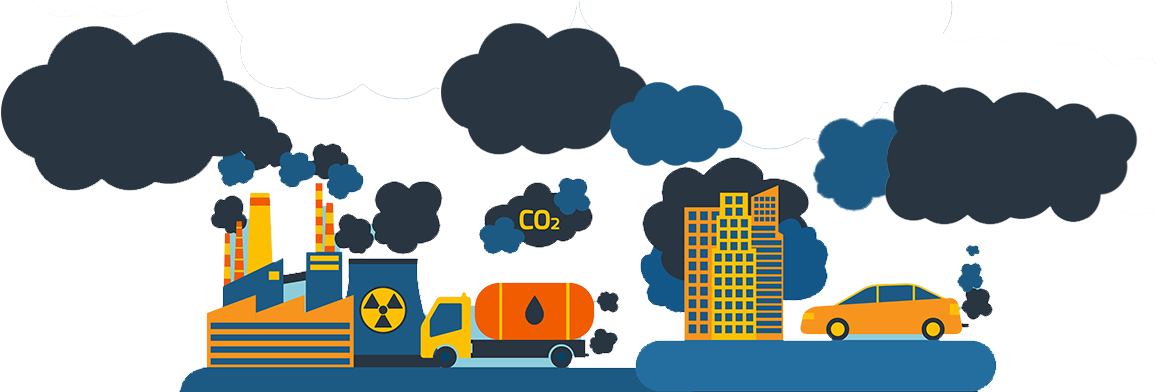 Ecological development
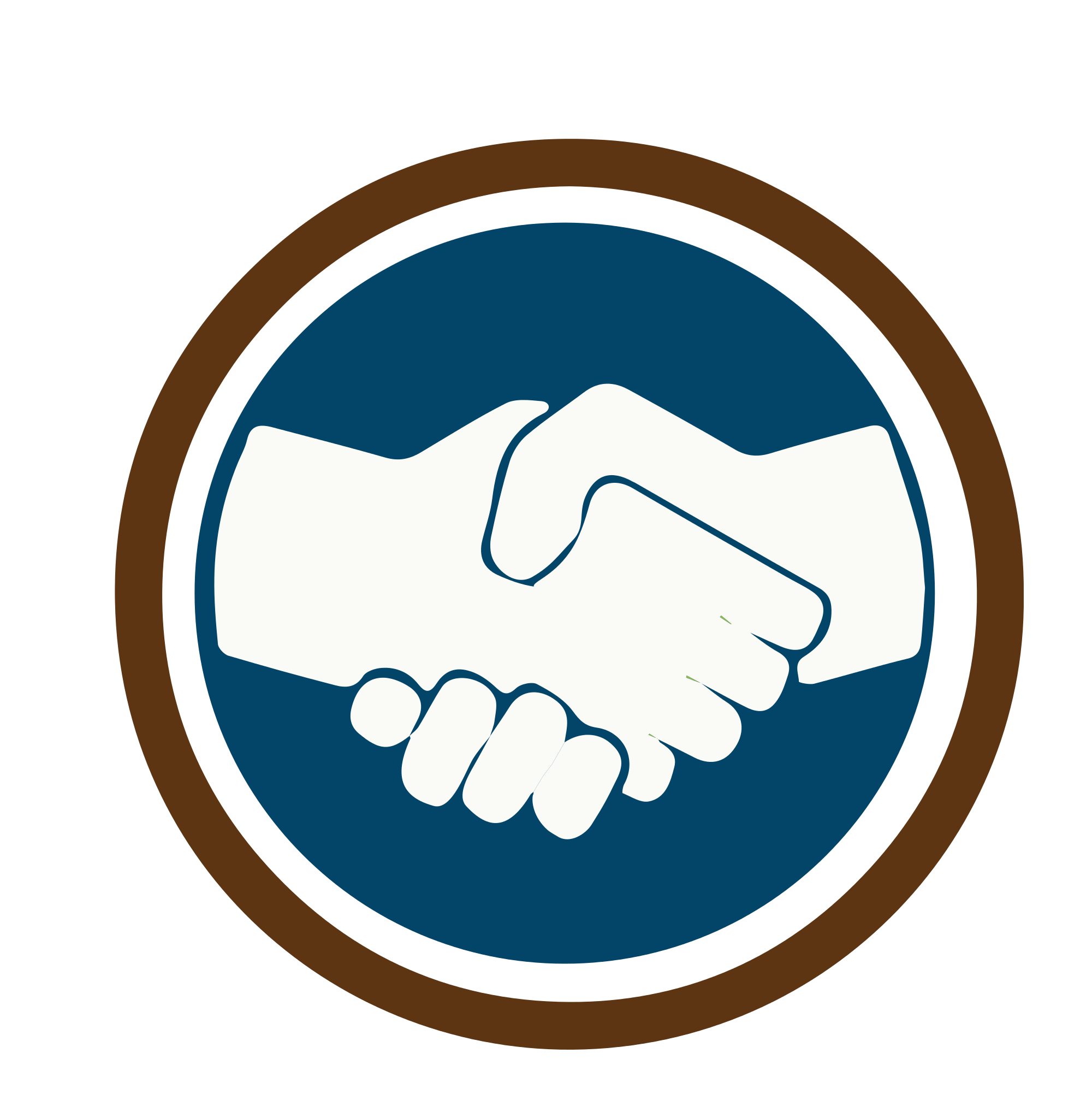 Creation of unionwide environment-protecting regulations

Unionwide support of individual governments in creating their own environmental regulations
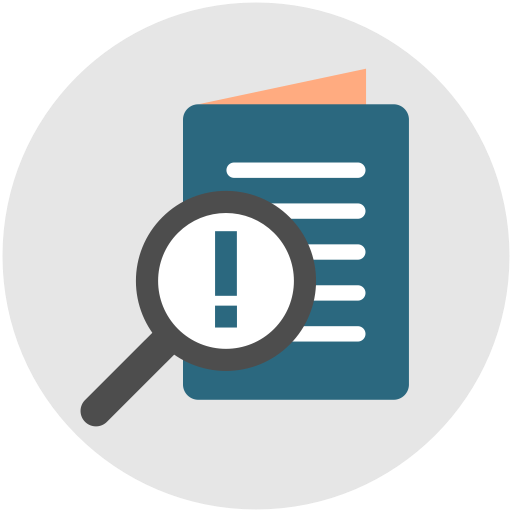 OUR REACTION
WHAT DO WE DEMAN IN EXCHANGE?
Emission reductions commensurate totechnological and financial means
Compensation mechanism 
Transition convergence transparency
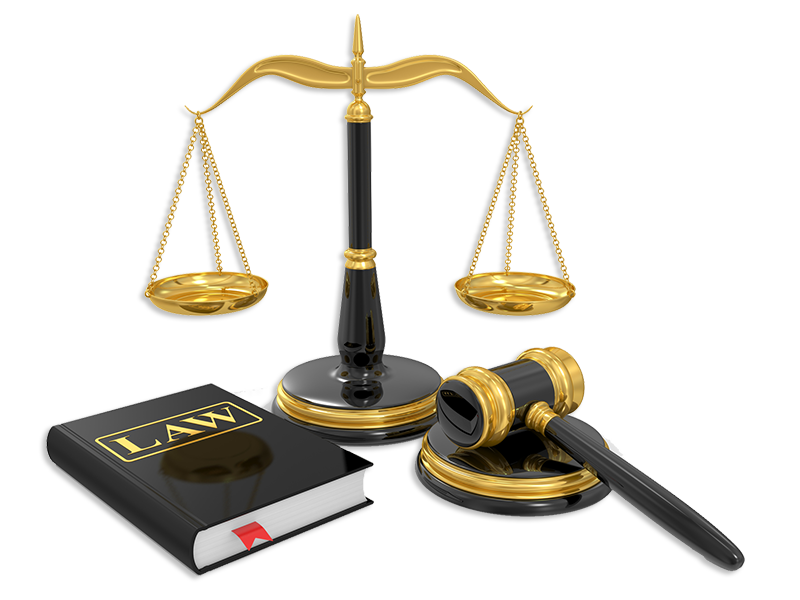 THANK YOU FOR YOUR ATTENTION